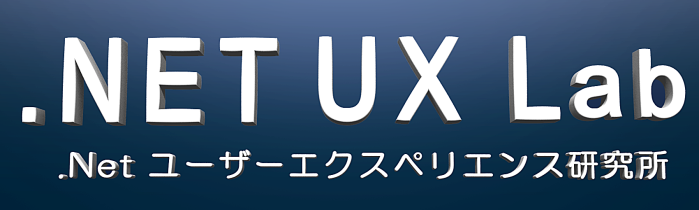 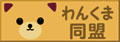 XAML の勉強不要！ WPF アプリケーションは作れます
えムナウ（児玉 宏之）
Microsoft MVP for Development Tools Visual C#
.Net ユーザーエクスペリエンス研究所
わんくま同盟
WPF アプリケーション
アジェンダ
自己紹介
はじめに
簡単なアプリケーションを作ってみる
Binding 概要
Linq to SQL とのバインディング
アニメーション
３Dグラフィック
まとめ
WPF アプリケーション
自己紹介
福井県越前市（武生市）出身、東京都杉並区在住。
ソフトウェア業務歴28年・フリ－技術者歴20年以上、でも「永遠の28歳」。
４Bitワンチップからワークステーションまでのソフトを開発、開発言語も多種多様。
最近はSQLサーバー ＋ Windows Forms や WPFの Visual C# ソフト開発が多い。
Microsoft MVP for Development Tools Visual C# を4年連続で受賞。
INETAJ 理事、INETAJ スピーカビューロー登録。
わんくま同盟他でスピーカ経験多数。
WPF アプリケーション
はじめに
WPF や Silver Light の解説やデモを見て興味を持った方も多いと思います。
しかし、XAML を見て、大変そうだなってしり込みしている人も多いと聞きます。
そこで、Expression Blend と Visual Studio のコラボレーションで XAML を書かないで WPF アプリケーションの開発が行えることを見てほしいと思います。
WPF アプリケーション
簡単なアプリケーションを作ってみる
まず Expression Blend を起動して新しいプロジェクトを作成します。
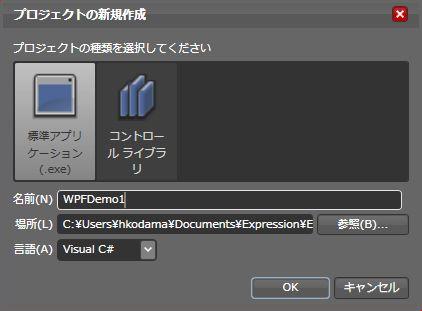 Visual C# と Visual Basic が選択可能です。
WPF アプリケーション
簡単なアプリケーションを作ってみる
こんな画面が表示されます。
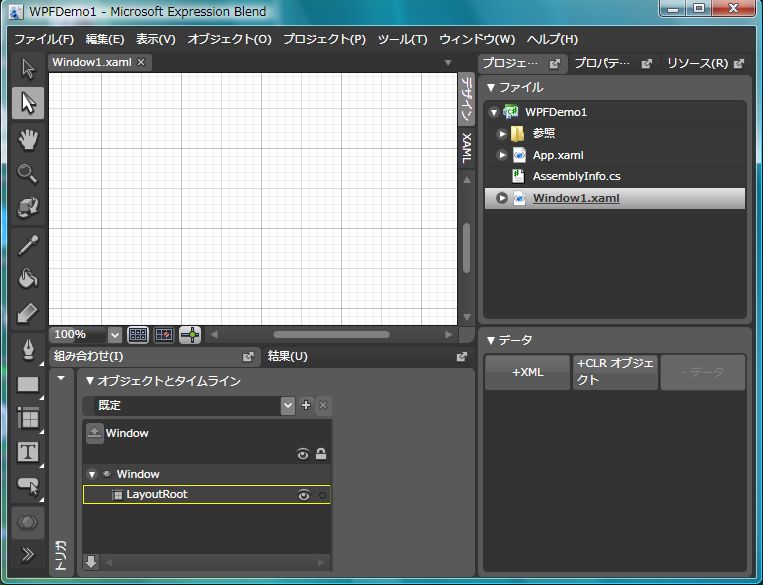 WPF アプリケーション
簡単なアプリケーションを作ってみる
こんなコントロールがあります
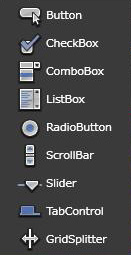 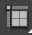 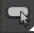 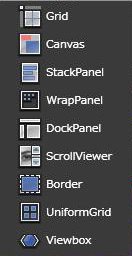 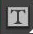 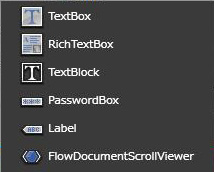 WPF アプリケーション
簡単なアプリケーションを作ってみる
資産ライブラリにもコントロールはあります
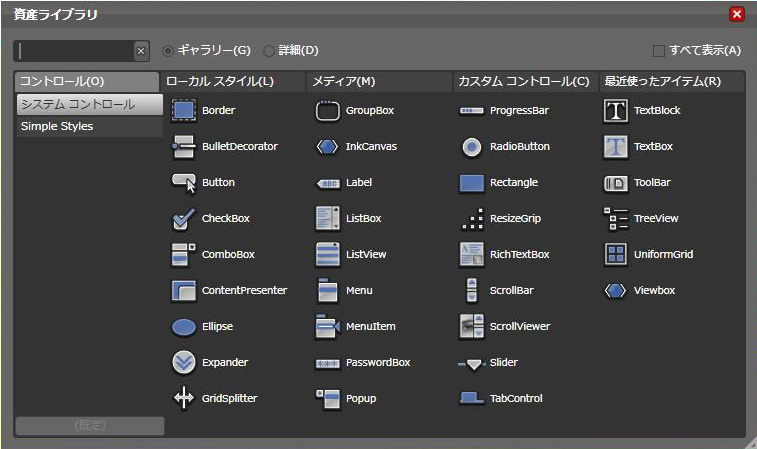 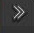 WPF アプリケーション
簡単なアプリケーションを作ってみる
コントロールを配置します。
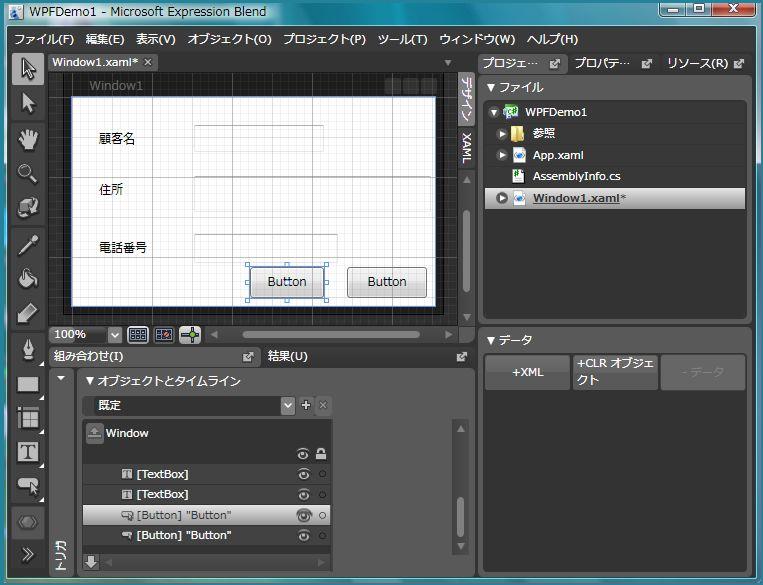 WPF アプリケーション
簡単なアプリケーションを作ってみる
修正した（された）プロパティは白丸が付きます。
プロパティを修正します。
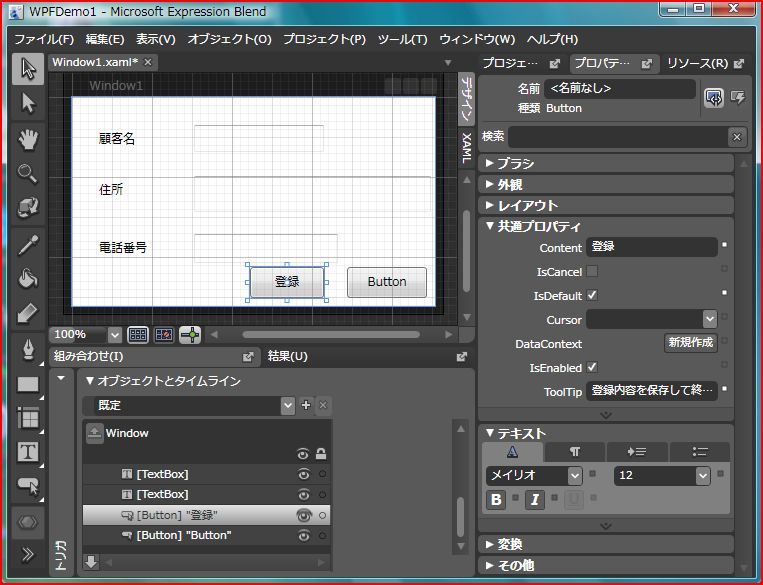 修正内容は右クリックメニューでリセット可能です（もちろんUNDOも可能）。
WPF アプリケーション
簡単なアプリケーションを作ってみる
ここでプロパティとイベントを切り替えます。
イベントを作成します。
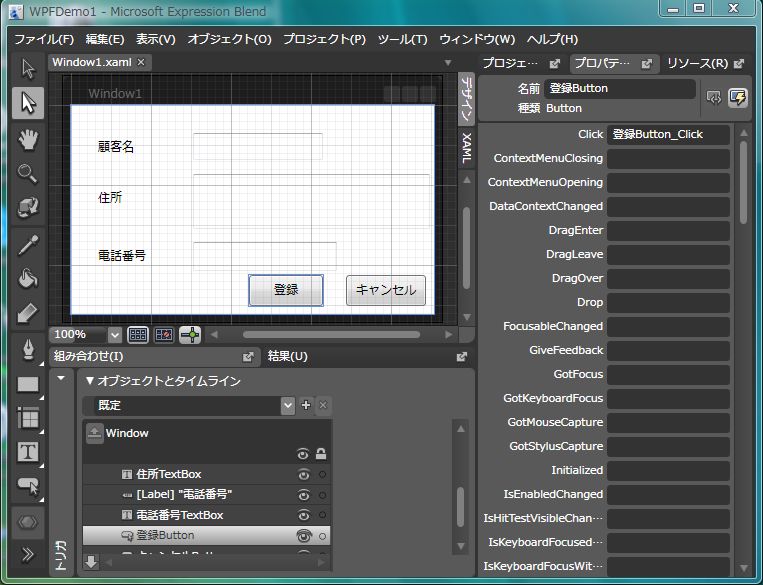 空白状態からダブルクリックで自動的に作成されます。
WPF アプリケーション
簡単なアプリケーションを作ってみる
自動的に Visual Studio が起動されて作成されたイベントが表示されます。
Visual Studio が起動します。
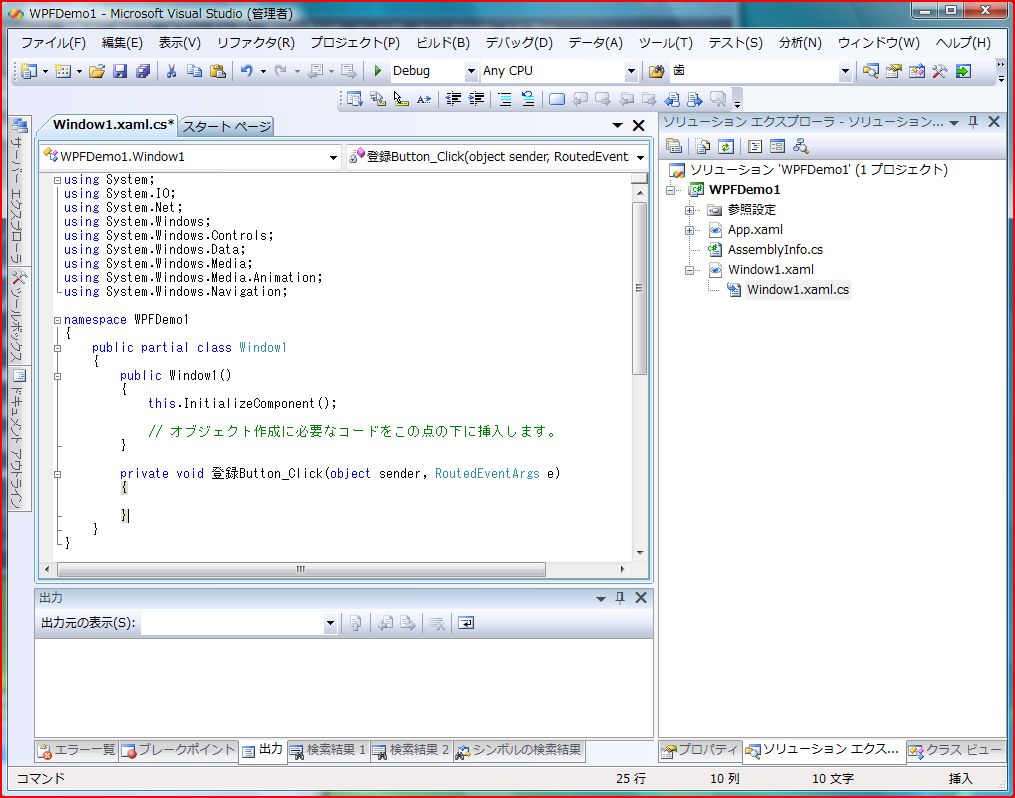 WPF アプリケーション
簡単なアプリケーションを作ってみる
こんな風に Expression Blend でコントロールを配置していってプロパティを変更して画面を作成します。
イベント処理は Visual Studio でプログラムを作成していきます。
簡単な画面はこのようにして作成できます。
Expression Blend と Visual Studio の切り替え時には必ず保存してください、切り替えたときに変更があったことを自動的に認識して再読み込みのダイアログが出て再読み込みします。
demo
簡単なアプリケーションを作ってみる
えムナウ（児玉 宏之）
Microsoft MVP for Development Tools Visual C#
.Net ユーザーエクスペリエンス研究所
わんくま同盟
WPF アプリケーション
Bindingの概要
Windows Presentation Foundation (WPF) データ バインディングは、アプリケーションがデータを提供し、UIと結びつけることで、柔軟な UI 表現、 ビジネス ロジックと UI の明確な分離を実現します。
データ フローの方向やソースの更新の要因を選択でき、表示のためのデータ変換や格納時のデータの検証を行えます。
WPF アプリケーション
Bindingの概要
Binding オブジェクトでコントロールのプロパティとデータソースのプロパティを結びつけます。
ＭｙDataSource
（Personクラス）
TextBlock
Text
プロパティ
PersonName
プロパティ
Binding オブジェクト
WPF アプリケーション
Bindingの概要
データの方向を決めることができます。
ターゲット
Binding オブジェクト
BindingMode プロパティ
ソース
Dependency Property
Property
OneTime
OneWay
TwoWay
OneWayToSource
BindingModeでDefault はテキスト ボックスやチェック ボックスなど編集可能な場合はTwoWay、それ以外のほとんどのプロパティはOneWay。
WPF アプリケーション
Bindingの概要
ターゲットのコントロールのプロパティの更新タイミングを設定できます。
ターゲット
Binding オブジェクト
BindingMode プロパティ
ソース
Dependency Property
Property
OneTime
OneWay
TwoWay
OneTimeはアプリケーションの起動時またはデータ コンテキストの変更時
OneWay・ TwoWayはプロパティ変更時
WPF アプリケーション
Bindingの概要
ソースのプロパティの更新タイミングを設定できます。
ターゲット
Binding オブジェクト
BindingModeプロパティ
ソース
Dependency Property
Property
TwoWay
OneWayToSource
Binding.UpdateSourceTrigger プロパティ 
PropertyChanged の場合ターゲットプロパティ変更時、
LostFocus の場合ターゲットがフォーカスを失った時、
Explicit の場合アプリケーションが UpdateSource を呼び出した時。
WPF アプリケーション
Bindingの概要
DataContext や ItemsSource で扱うデータをまとめて設定できます。
顧客クラス
インスタンス
代入
顧客ListView. ItemsSource
（親要素）
ID
プロパティ
ふりがな
プロパティ
氏名
プロパティ
誕生日
プロパティ
都道府県ID
プロパティ
郵便番号
プロパティ
Binding オブジェクト
TextBlock.Text
プロパティTextBlock.Text
プロパティ
TextBlock.Text
プロパティ
TextBlock.Text
プロパティ
TextBlock.Text
プロパティ
TextBlock.Text
プロパティ
Binding オブジェクト
Binding オブジェクト
Binding オブジェクト
Binding オブジェクト
Binding オブジェクト
WPF アプリケーション
Bindingの概要
Expression Blend のデータソース
XML データ ソース
XML 形式のデータを提供できるローカルまたはリモートの XML ファイル
共通言語ランタイム (CLR) オブジェクト データ ソース
ObservableCollection クラスが提供
IEnumerable インターフェイスと INotifyCollectionChanged インターフェイスと INotifyPropertyChanged インターフェイスを実装したクラス
Linq to SQL データ
WPF アプリケーション
Bindingの概要
WPF のデータソース
Expression Blend のデータソースの２つ
ADO.NET データ
ADO.NET DataView は、IBindingList を実装し、バインディング エンジンがリッスンする変更通知を提供
DependencyObject
WPF のコントロールは全て DependencyObject 
任意の DependencyObject の依存関係プロパティにバインド、コントロールのプロパティ間のバインディングに主に使用
Blend ではプロパティウィンドウからデータバインドで設定可能
WPF アプリケーション
Linq to SQL とのバインディング
Visual Studio で WPF アプリケーションを作成。
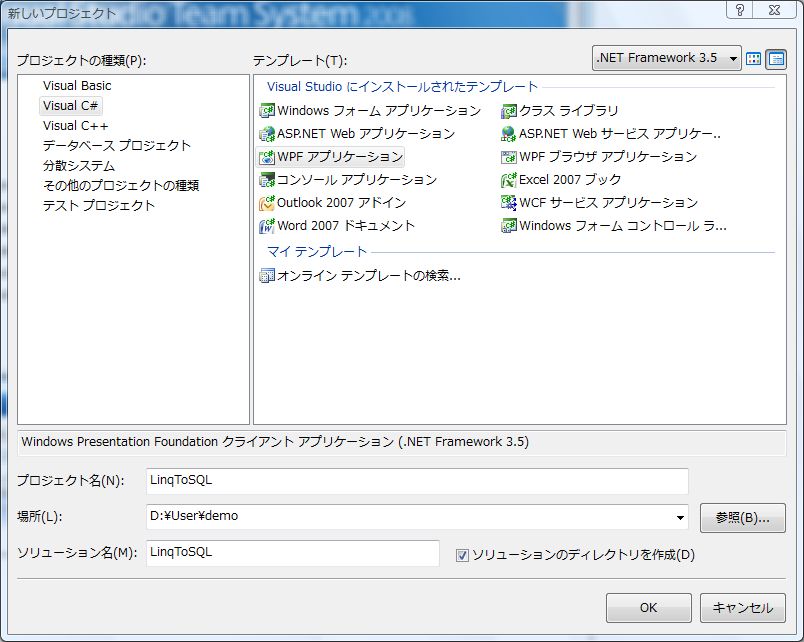 .NET Framework 3.5
WPFアプリケーション
WPF アプリケーション
Linq to SQL とのバインディング
プロジェクトに LINQ to SQL クラス追加。
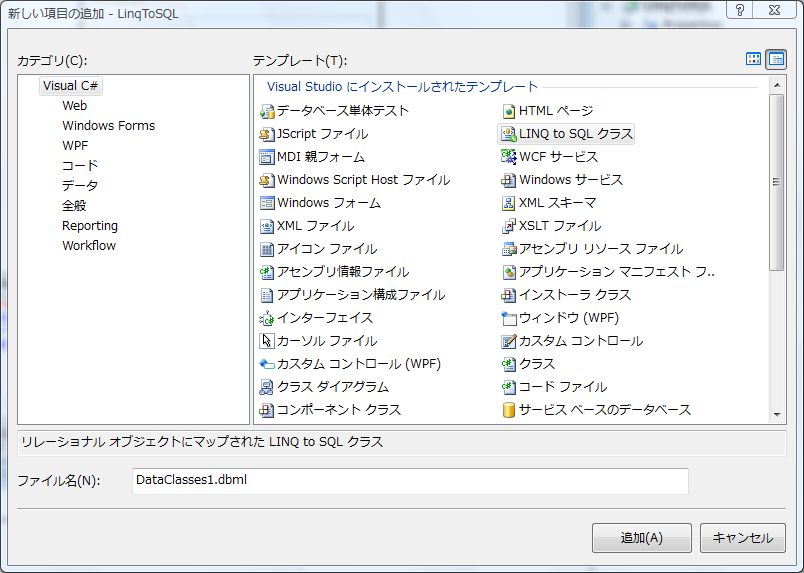 LINQ to SQL クラス
WPF アプリケーション
Linq to SQL とのバインディング
データ接続からテーブルをドラッグ。
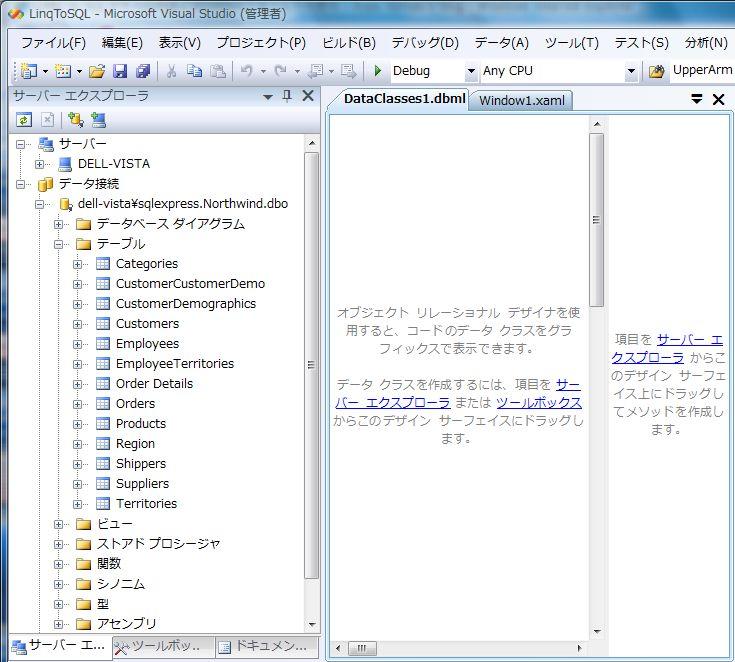 テーブルをここにドラッグ
WPF アプリケーション
Linq to SQL とのバインディング
リビルドして反映させます
データコンテキストが自動生成。
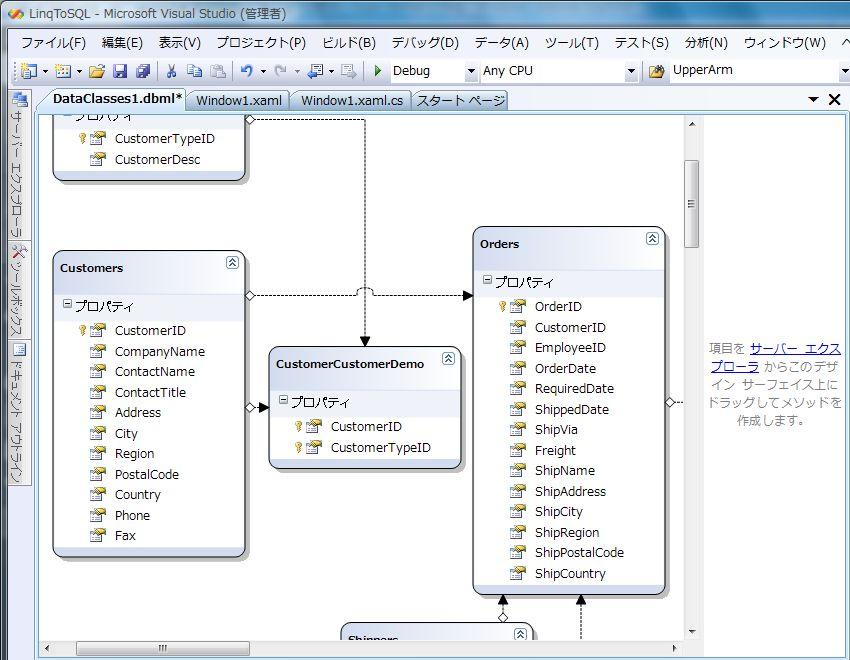 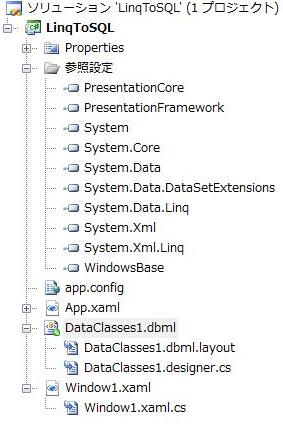 WPF アプリケーション
Linq to SQL とのバインディング
Expression Blend で同じプロジェクトを読み込みます。
ListBox を追加して listbox1 と名前を付けておきます。
Blend に 作成した LINQ to SQLクラスを追加するには、 データ＋CLR オブジェクト をクリックします。
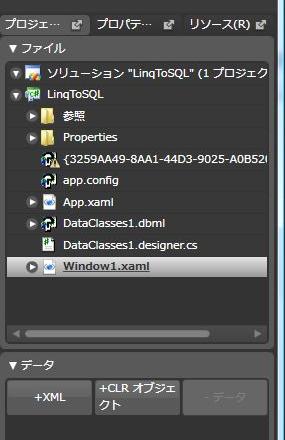 データ ＋CLR オブジェクト
WPF アプリケーション
Linq to SQL とのバインディング
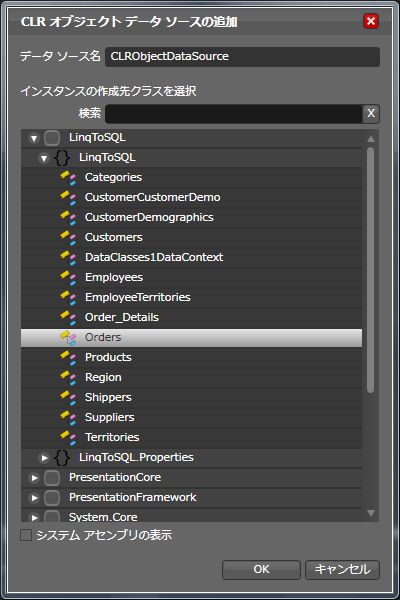 ListBox に表示したいテーブルを選択して、CLR オブジェクトデータソースを作ります。
LinqToSQL アセンブリの
LinqToSQL 名前空間の
Orders クラス
WPF アプリケーション
Linq to SQL とのバインディング
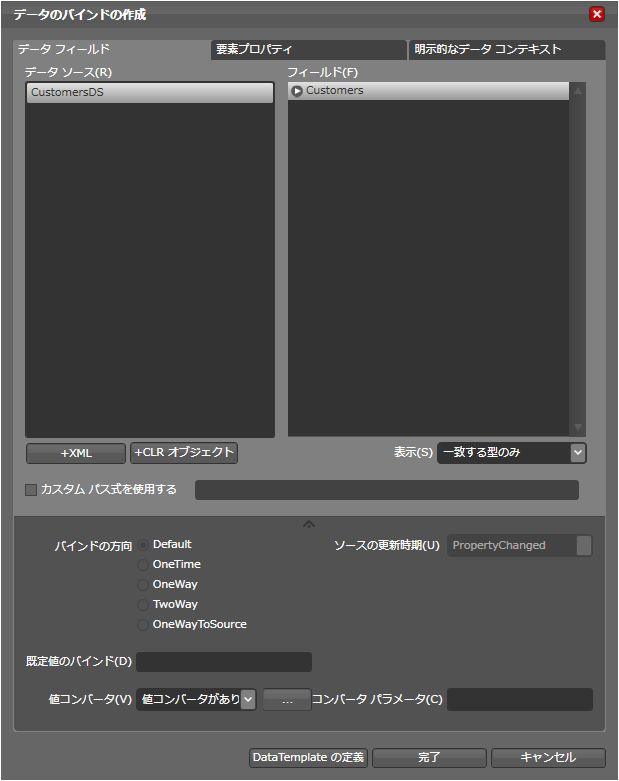 ここでは複数の項目をまとめてバインドする為データソースのクラスを選択し DataTemplateの定義を押します。
CustomerDS データソース
Customers クラス
バインドの方向
ソースの更新タイミング
規定値・値コンバータ
を指定できます
WPF アプリケーション
Linq to SQL とのバインディング
表示したい項目を選ぶと自動的にデータテンプレートを作成します。
CompanyName
ContactName
を表示させます。
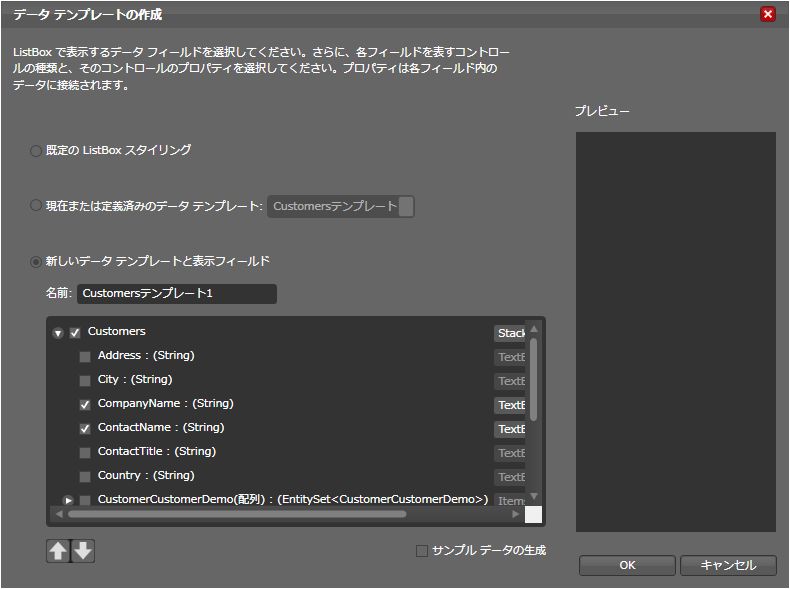 WPF アプリケーション
public partial class Window1 : Window
{
  private DataClasses1DataContext
	 dataContext = new DataClasses1DataContext();

  public Window1()
  {
    InitializeComponent();
    this.listbox1.ItemsSource = dataContext.Customers;
   }
}
ローカルに
DataContext を
用意します
ItemSource に
Customers を
設定します
WPF アプリケーション
Binding
クラスのプロパティと UI のプロパティを Binding オブジェクトで結びつければ、データバインディングできます。
クラスのインスタンスを UI の DataContext や ItemSource に設定して、クラスのプロパティ名と UI のプロパティ名 を結びつければ、データバインディングできます。
ListBox や ListView などは、DataTemplate でデータの表示を設定できます。
demo
Binding
えムナウ（児玉 宏之）
Microsoft MVP for Development Tools Visual C#
.Net ユーザーエクスペリエンス研究所
わんくま同盟
WPF アプリケーション
アニメーション
UI のプロパティを時間に合わせて変更していけば、UI は簡単なアニメーションをしているように見えます。
Expression Blend では、タイムライン上にキーフレームを作成しプロパティを変更することで、キーフレーム間の時間に指定されたプロパティ値を補間して、なめらかなアニメーションにしてくれます。
アニメーションの開始や終了はトリガのイベントで指定します。
WPF アプリケーション
アニメーション
マウスをかざすと大きくなるボタンを作ってみましょう。
新しいプロジェクトを作成しボタンを配置します。
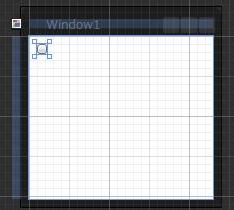 ボタンを配置します。
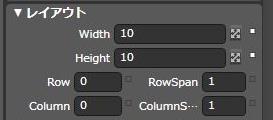 10x10の大きさにします。
WPF アプリケーション
アニメーション
マウスがボタンの描画領域に入ったときに発生するイベントは MouseEnter です、トリガにボタンの MouseEnter イベントを作成します。
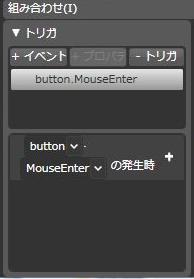 ＋イベントをクリックしてイベントを追加します。
ボタンを選択します。
MouseEnter イベントを選択します。
WPF アプリケーション
アニメーション
MouseEnter イベント発生時に実行するタイムラインを割り当てます。
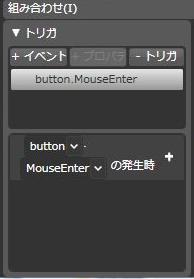 ＋をクリックしてタイムラインを割り当てます。
タイムラインが存在しないので新規で自動作成されます。
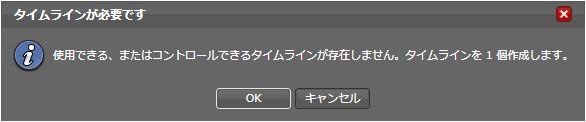 WPF アプリケーション
アニメーション
タイムラインが表示され記録オンの状態になります。
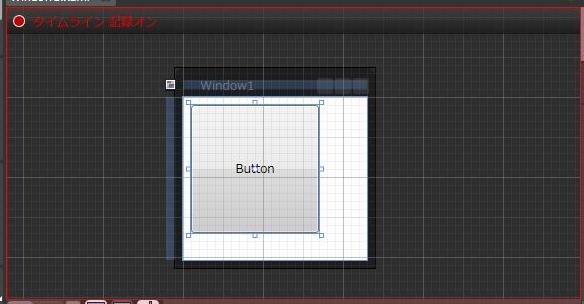 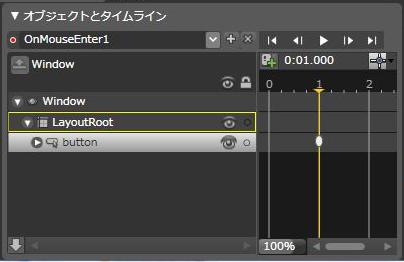 注）このハードコピーは作業中の画面です。
WPF アプリケーション
アニメーション
MouseEnter イベント発生で1秒後にボタンサイズを指定します。
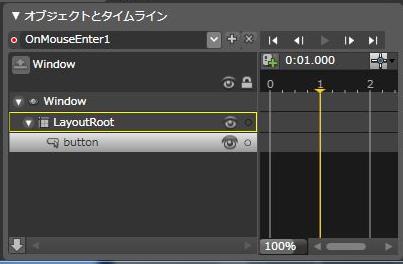 ボタンを選択します。
タイムライン再生ヘッドを1秒の位置にします。
WPF アプリケーション
アニメーション
MouseEnter イベント発生で1秒後にボタンサイズを既定の10から128にします。
Width Height を 128 にします。
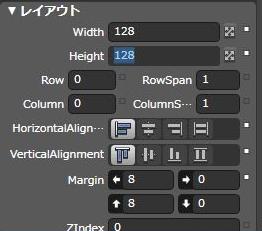 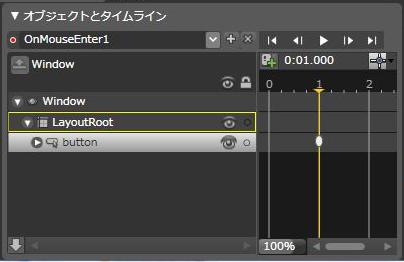 キーフレーム（白丸）が作成されます。
WPF アプリケーション
アニメーション
MouseLeave イベント発生でタイムラインを停止しボタンの大きさを規定値(10x10)にします。
＋イベントをクリックしてイベントを追加します。
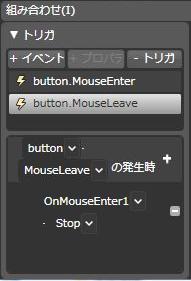 ボタンを選択します。
MouseLeave イベントを選択します。
タイムラインを選択します。
タイムライン停止を選択します。
WPF アプリケーション
アニメーション
マウスをかざしたりはなしたりするとボタンの大きさが変わります。
マウスをかざすと。
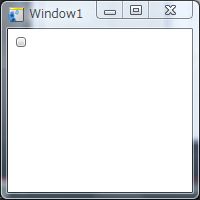 徐々に大きくなり1秒後にこの大きさに。
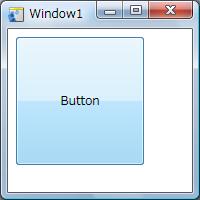 マウスをはなすと元通り。
WPF アプリケーション
３Dグラフィック
３DグラフィックはXAML形式や Wave front 3D形式が読み込めます。
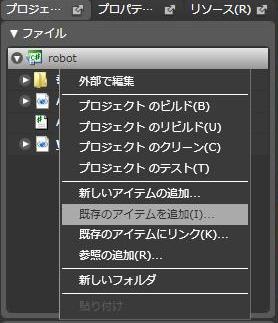 プロジェクトを選択します。
既存のアイテムを追加を選択します。
WPF アプリケーション
３Dグラフィック
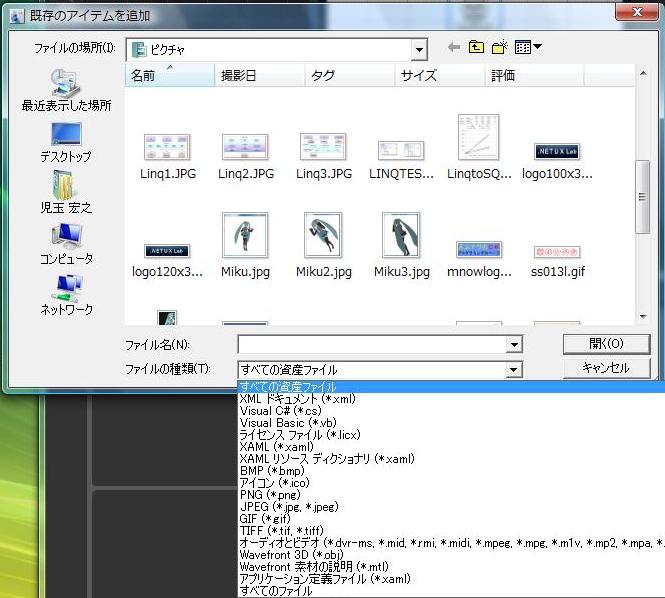 Wavefront ３D（obj） や Wavefront 素材(mtl)
WPF アプリケーション
３Dグラフィック
プロジェクトの obj ファイルをダブルクリックすると、ViewPort３D・カメラ・環境光・指向性ライトが自動的に作成されます。
読み込まれた３Dグラフィックが表示されます。
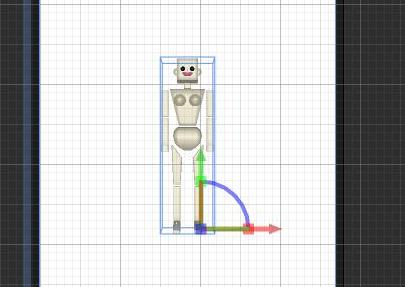 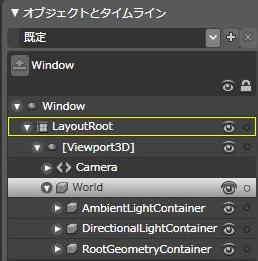 ViewPort3D オブジェクトが追加されます。
demo
アニメーションと３Dグラフィック
えムナウ（児玉 宏之）
Microsoft MVP for Development Tools Visual C#
.Net ユーザーエクスペリエンス研究所
わんくま同盟
WPF アプリケーション
まとめ
Expression Blend と Visual Studio のコラボレーションで XAML を書かないで WPF アプリケーションの開発が行えます。
バインディングを使えばデータと UI を分離でき、表示のためのデータ変換や格納時のデータの検証を行えます。 
アニメーションを作成すれば Expression Blend で多種多様な視覚効果を追加できます。
３Dオブジェクトも XAML 形式や Wave front 3D 形式から読み込めアニメーションもできます。
Resources
.Net ユーザーエクスペリエンス研究所
http://mnow.jp/
わんくま同盟
http://www.wankuma.com/
INETA JAPAN 
http://www.ineta.jp/
Microsoft Community Ring ホーム
http://www.microsoft.com/japan/powerpro/community/
Microsoft  Expression
http://www.microsoft.com/japan/products/expression/default.mspx
Microsoft  Visual Studio
http://www.microsoft.com/japan/msdn/vstudio/
Microsoft MSDN
http://msdn2.microsoft.com/ja-jp/library/bb546194.aspx
http://msdn2.microsoft.com/ja-jp/library/ms754130.aspx
http://msdn2.microsoft.com/ja-jp/library/ms753307.aspx
http://msdn2.microsoft.com/ja-jp/library/ms771633.aspx
http://msdn2.microsoft.com/ja-jp/library/ms747122.aspx